CS 367 Introduction to Data Structures
Lecture 6
Today’s Agenda:
Complexity of Computations
Linked Lists
What’s this log business?
Log is logarithm.
Remember that an exponent tells us how many times a number is to be multiplied:
   103 means 10*10*10
A logarithm tells us what exponent is needed to produce a particular value.
Hence log10(1000) = 3 since 103 = 1000.
Fractional exponents (and logs) are allowed
√x  = x0.5
This is because √x  * √x  = x,
so x0.5 * x0.5 = x1 = x
Thus log10(√x) = 0.5 * log10(x).
What base do we use?
Usually base 2, but …
   it doesn’t really matter.
Logs to different bases are related by a constant factor.
Log2(x) is always 3.32… bigger than log10(x). 
   Because  23.32… = 10
Many useful algorithms are n log(n) in complexity
This is way better than an n2 algorithm
(because log(n) grows slowly as n grows).
Example: Giving a Toast
Fill the glasses.
        Linear complexity
Raise glasses & give the toast      
         Constant time
3. Clink glasses.
       Person 1 clinks with persons 2 to N
       Person 2 clinks with persons 3 to N
        …
       Person N-1 clinks with person N
Total number of clinks is (n-1)+(n-2)+ … +1 +0.
This sums to n*(n-1)/2 = n2/2 – n/2.
So this step is quadratic.
Big O Notation
This is a notation that expresses the overall complexity of an algorithm.
Only the highest-order term is used; constants, coefficients, and lower-order terms are discarded.
O(1) is constant time.
O(N) is linear time.
O(N2) is quadratic time.
O(2N) is exponential time.
The three functions:
    4N2+3N+2,
     300N2,
      N(N-2)/2

Are all O(N2).
Formal Definition
A function T(N) is O(F(N)) if for some constant c and threshold n0,
  it is the case T(N) ≤ c F(N) for all N > n0
Example
The function 3n2-n+3 is O(n2) with c =3 and n0 = 3:
Complexity in Java Code
Basic Operations 
    (assignment, arithmetic, comparison, etc.) :       
       Constant time, O(1)
List of statements:
        statement1;
   statement2;
       …
   statementk;
 // k is independent of problem size
If each statement uses only basic operations,
complexity is k*O(1) = O(1)

Otherwise, complexity of the list is the
maximum of the individual statements.
If-Then-Else
   if (cond) {  
    sequence1 of statements  }
  else {  
    sequence2 of statements  }
Assume conditional requires O(Nc),
then requires O(Nt) and else requires O(Ne).
Overall complexity is:

   O(Nc) + O(max(Nt, Ne)) =

    O(max(Nc, max(Nt, Ne)))  =

    O(max(Nc,Nt, Ne))
Basic loops
for (i = 0; i < M; i++) {
	sequence of statements
}

We have M iterations. 
If the body’s complexity is O(Nb), the whole loop requires M*O(Nb) = O(M*Nb)
(simplify O term if possible).
Nested Loops
for (i = 0; i < M; i++) {
   for (j = 0; j < L; j++) {
	sequence of statements
}

We have M*L iterations. 
If the body’s complexity is O(Nb), the whole loop requires M*L*O(Nb) = O(M*L*Nb)
(simplify O term if possible).
Method calls
Suppose f1(k) is O(1) (constant time):

for (i = 0; i < N; i++) {
    f1(i);
}

Overall complexity is N*O(1) = O(N)
Suppose f2(k) is O(k) (linear time):

for (i = 0; i < N; i++) {
    f2(N);
}

Overall complexity is N*O(N) = O(N2)
Suppose f2(k) is O(k) (linear time):

for (i = 0; i < N; i++) {
    f2(i);
}
”Unroll” the loop. Complexity is:
O(0)+O(1)+… +O(N-1) = O(0+1+ … +N-1)
 = O(N*(N-1)/2) 
 = O(N2)
Number Guessing Game
Person 1 picks a number between 1 and N.
Repeat until number is guessed:    Person 2 guesses a number     Person 1 answers "correct", "too high",
 or "too low”
   problem size = N    count : # guesses
Algorithm 1:

Guess number = 1
Repeat
    If guess is incorrect,
       increment guess by 1
until correct
Best case: 1 guess
Worst case: N guesses
Average case: N/2 guesses

Complexity = O(N)
Algorithm 2:
  Guess number = N/2
  Set step = N/4
  Repeat
     If guess is too large, next guess = 
        guess - step
     If guess is too small, next guess = 
       guess + step
     step = step/2 (alternate rounding up/down)
until correct
Best case: 1 guess

Worst case: log2(N).

So complexity is O(log N).

Algorithm 2 is way better!
Returning N Papers to N Students
problem size (N) = # students count # of "looks" at a paper

What is the complexity of each algorithm below?
Algorithm 1:
 Call out each name, have student come forward & pick up paper
best-case:  O(N)
worst-case: O(N)

But, this algorithm “cheats” a bit! Why?

Concurrency!
Algorithm 2: 
Hand pile to first student, student searches & takes own paper,
 then pass pile to next student.
best-case: Each of N students “hits” at first search. This is N*O(1) = O(N).
worst-case: N compares, then N-1 compares, etc. Time is O(N)+O(N-1)+… + O(1)  =
O(N2).
Algorithm 3: 
Sort the papers alphabetically,
hand pile to first student who does a binary search,
then pass pile to next student.
Sort is O(N log N).
Student 1 takes O(log N),
Student 2 takes O(log (N-1)), …
Bounded by N*O(log n).
Overall complexity is O(N log N).
Practice with analyzing complexity
For each of the following methods, determine the complexity.
Assume arrays A and B are each of size N (i.e., A.length = B.length = N)
method1
void method1(int[] A, int x, int y) { 
   int temp = A[x];
   A[x] = A[y];
   A[y] = temp;}
Constant time per call, thus O(1).
method2
void method2(int[] A, int s) {
  for (int i = s; i < A.length - 1; i++) 
      if (A[i] > A[i+1])
         method1(A, i, i+1); }
Number of iterations is at most N. Each call is O(1) so overall complexity is O(N).
method3
void method3(int[] B) {
   for (int i = 0; i < B.length - 1; i++)
      method2(B, i); }

Number of iterations is N-1.
 method2 does N-1 iterations, then N-2, etc. 
This totals to N2, so overall complexity is O(N2).
method4
void method4(int N) {
   int sum = 0, M = 1000;
   for (int i = N; i > 0; i--)
      for (int j = 0; j < M; j++)
         sum += j; }

Since M is a constant, the entire inner loop takes a bounded amount of time; its complexity is O(1).
Outer loop iterates N times, so overall complexity is O(N).
What if M is a parameter?
void method4a(int N, int M) {
   int sum = 0;
   for (int i = N; i > 0; i--)
      for (int j = 0; j < M; j++)
         sum += j; }

Now the entire inner loops takes O(M) time.
The overall complexity is now  O(N*M).
method5
public void method5(int N) {
   int tmp, arr[];
   arr = new int[N];

   for (int i = 0; i < N; i++)
      arr[i] = N - i;
 
   for (int i = 1; i < N; i++) {
      for (int j = 0; j < N - i; j++) {
         if (arr[j] > arr[j+1]) {
              tmp = arr[j];  
              arr[j] = arr[j+1];
              arr[j+1] = tmp; }}}} 
  What does this do?
Complexity of method5
Analyze in steps:
The call to new is O(1).
The first loop iterates N times; loop body is O(1), so loop is O(N).
The nested loop body iterates N-1 times, then N-2 times, …, 1 time. Total is O(N2).
Overall complexity is O(1)+O(N)+O(N2) = O(N2).
Complexity Caveats
Algorithms with the same complexity can differ when constants, coefficients and lower-order terms are considered. 
      Which of these is better?
       2N2+3N     vs.   10N2
A better complexity means eventually an algorithm will be better. But for small to intermediate problem sizes, an inferior complexity may win out!
      Consider 100*N vs. N2/100.

      The quadratic complexity is better 
      until N = 10,000.
Primitive vs. Reference Types
Primitive types represent fundamental data values (integer, floating point, characters). Values are placed directly in memory.
An int value in one word (4 bytes):
1234
Reference Types
Data objects (created by new) are pointed to by a reference type.
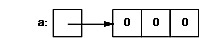 Int []
Assignment
Assignment of a primitive type copies the actual value.
     A = 1234;   A:

     B = A;   B:
1234
1234
Assignment of a reference type copies
a pointer to an object. The object is
not duplicated.



   B = A;
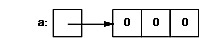 B
A
Assignment of Reference TypesLeads to Sharing
Given


  A[1] = 1; causes
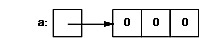 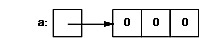 B
B
A
A
1
Use clone() to create a distinct copy of an Object
B = A.clone(); 
   creates:
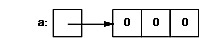 A
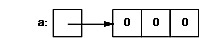 B
But clone() makes a copy only of the object itself
Objects accessed by references aren’t copied.




If we clone A we get
A
B
A
B
A’
Why isn’t B copied too?
Consider:





But you can create your own version of clone() if you wish!
A
B
Linked Lists
Individual data items, called nodes, are linked together using references:


Advantages:
Easy to reorder nodes (by changing links).
Easy to add extra nodes as needed.
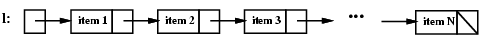 Disadvantages:
Each node needs a “next” field
Moving forward is tedious (one node at a time).
Moving backward is difficult or impossible.
Linked List in Java
public class Listnode<E> {
	//*** fields ***
    private E data;
    private Listnode<E> next;
 
  //*** constructors *** (why two?)
    public Listnode(E d) {
        this(d, null);  }
    
    public Listnode(E d, Listnode<E> n) {
        data = d;
        next = n; }
// methods to access fields
    public E getData() {
        return data;
    }
 
    public Listnode<E> getNext() {
        return next;
    }
// methods to modify fields
  public void setData(E d) {
        data = d;
  }

  public void setNext(Listnode<E> n) {
        next = n;
  }
Example
Create first node:
Listnode<String> l;
l = new Listnode<String>("ant");
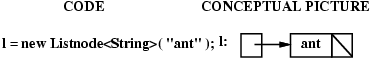 Then add second node at end of list:

l.setNext(
   new Listnode<String>("bat"));
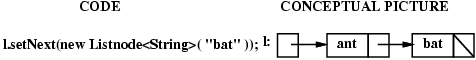 Adding a Node into a Linked List
Assume l points to start of list,
n  points to node after which to insert:
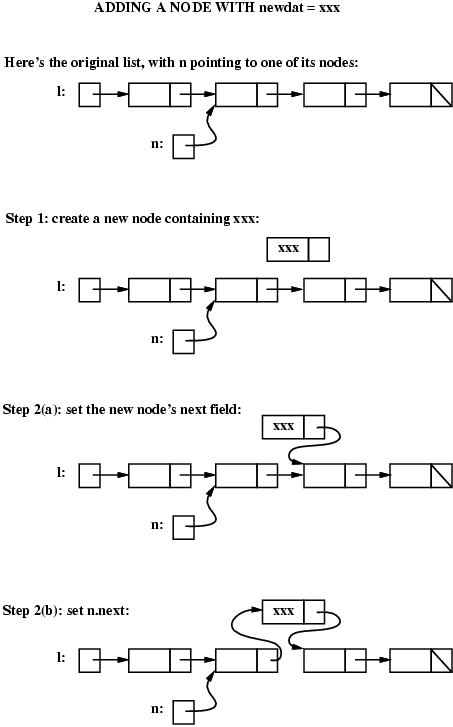 Create node to be inserted:

Listnode<String> tmp =
  new Listnode<String>(“xxx”);
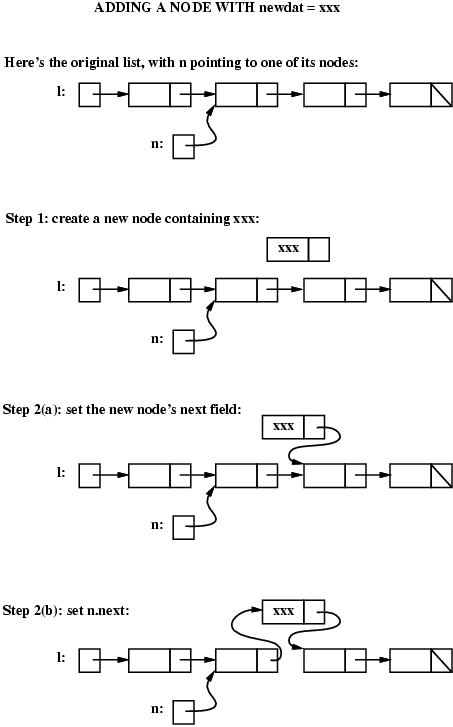 Set the new node’s next field:

tmp.setNext( n.getNext() );
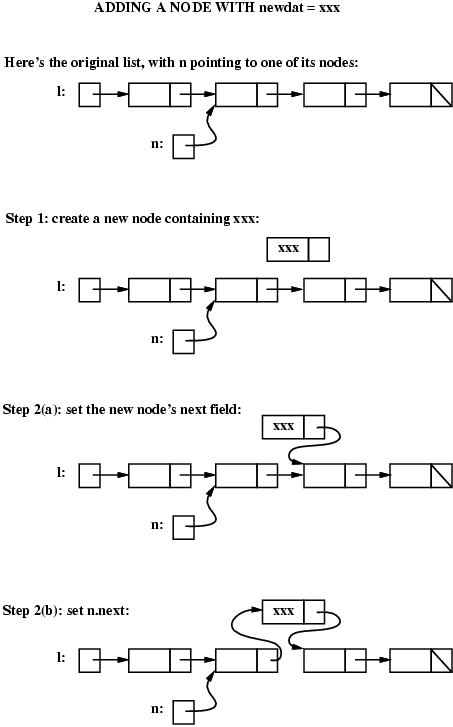 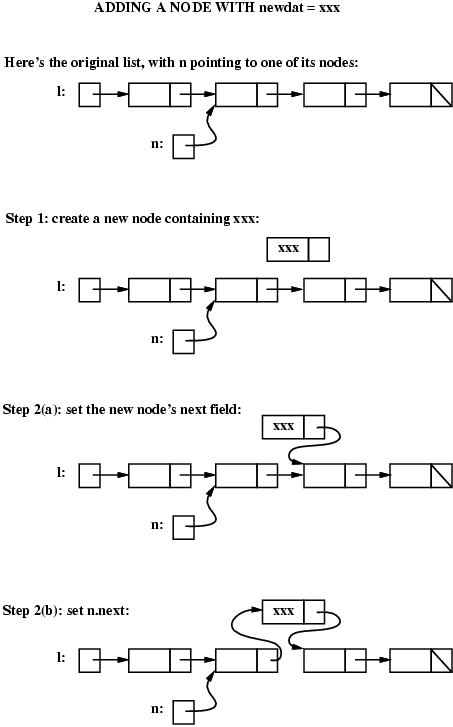 Reset n’s next field:

n.setNext ( tmp );
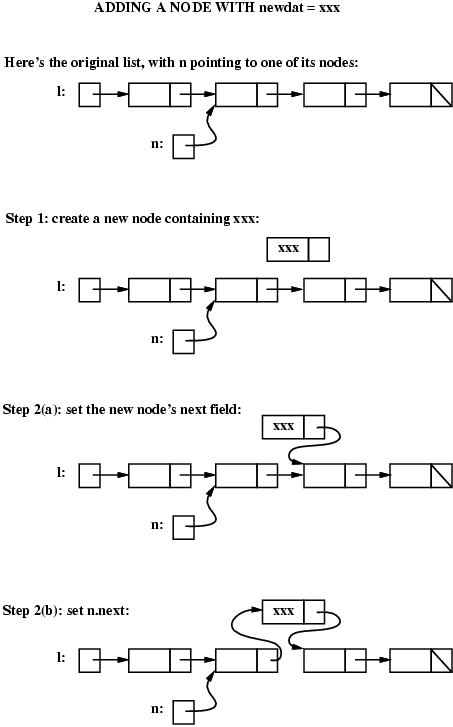 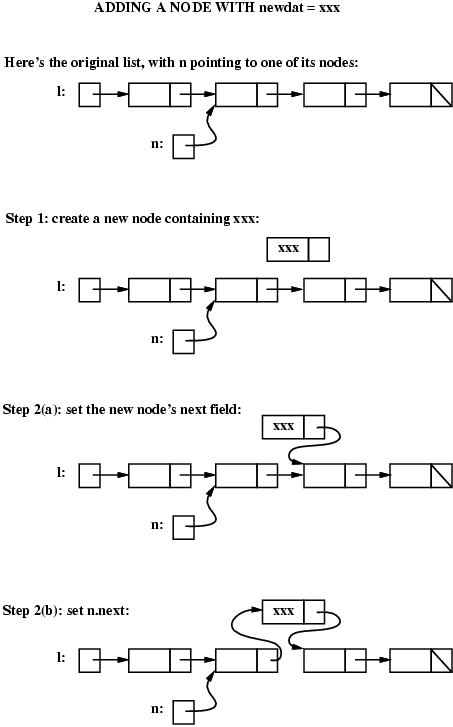 Removing a Node from a List
Goal:
    Remove node n from list l
Approach:
Find n’s predecessor in the list
Link that predecessor to n’s successor
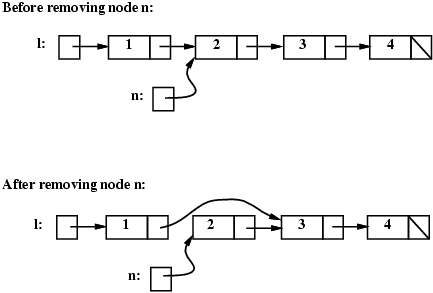 We search from head of list (l) to find n’s predecessor
Listnode<String> tmp = l;
while (tmp.getNext() != n) {
  // find the node before n
  tmp = tmp.getNext();   
}
We then reset the Predecessor’s next field
tmp.setNext( n.getNext() );  
 // remove n from the linked list
Special Case Alert
What happens if n is first element of list?

It has no predecessor!

How does the code fail?
  while (tmp.getNext() != n) {
    tmp = tmp.getNext();   
     }
How do we handle this?
Add special case code
Make sure every node has a predecessor!
Enhanced Code
if (l == n) {
  // special case: n is the first node in the list
    l = n.getNext();
} else {
  // general case: find the node before n, then "unlink" n
    Listnode<String> tmp = l;
    while (tmp.getNext() != n) {  // find the node before n
        tmp = tmp.getNext();
    }
    tmp.setNext(n.getNext());
}
Null List Reference vs. Null List
If L is a variable of type Listnode, what does L == null mean?
L is a null list (size == 0)  
      Maybe not!
L may be uninitialized (undefined)
These two interpretations are different!
Header Nodes
To distinguish between an undefined list and an empty (or null) list, we can add
an extra header node at the start of each list.
All lists now have at least one node. So an empty list isn’t equal to null.
Moreover, inserting a node at the start of a list is easy – it is placed just after the header node!
The LinkedList Class
Let’s implement a class that implements the ListADT interface using a linked list rather than an array.
We’ll use a header node to illustrate its utility.
Interface definition for ListADT
public interface ListADT<E> {
	void add(E item);
	void add(int pos, E item);
	boolean contains(E item);
	int size( );
	boolean isEmpty( );
	E get(int pos);
	E remove(int pos);
}
public class LinkedList<E> 
  implements ListADT<E> {

/*  private data declarations  */

/*  constructor(s)   */

/* interface methods  */

}
public class LinkedList<E> 
  implements ListADT<E> {

	private Listnode<E> head;
	private Listnode<E> tail;
	private int itemCount;
/*  constructor(s)   */

/* interface methods  */

}
public class LinkedList<E> 
  implements ListADT<E> {

	private Listnode<E> head;
	private Listnode<E> tail;
	private int itemCount;

   public LinkedList() {
		itemCount = 0;
		head = new Listnode<E>(null);
		tail = head;
	}
/* interface methods  */

}
public class LinkedList<E> 
  implements ListADT<E> {
	/* data defs & constructor */

   public int size( ){
		return itemCount;
	}
	public boolean isEmpty( ){
		return (size() == 0);
	}
}
public class LinkedList<E> 
  implements ListADT<E> {
	/* data defs & constructor */

  	public void add(E item) {
		if (item == null)
			throw new NullPointerException();
		Listnode<E> newNode = 
         new Listnode<E>(item);
		tail.setNext(newNode);
		tail = newNode;
		itemCount++;
	}
}
public class LinkedList<E> implements ListADT<E> {	
   public void add(int pos, E item){
		if (item == null)
			throw new NullPointerException();	
		if (pos < 0 || pos > itemCount) {
		        throw new IndexOutOfBoundsException(); }
		if (pos == itemCount)
			add(item);
		else {// Find where to insert
			Listnode<E> ptr = head;
			for (int i = 0; i < pos; i++)
				ptr = ptr.getNext();
			Listnode<E> newNode = new Listnode<E>(item);
			newNode.setNext(ptr.getNext());
			ptr.setNext(newNode); }
			itemCount++;
	}}
public class LinkedList<E> 
  implements ListADT<E> {
	/* data defs & constructor */

  	public E get(int pos) {
	    // check for bad pos
	    if (pos < 0 || pos >= itemCount) {
	      throw
           new IndexOutOfBoundsException();
	    }
	    Listnode<E> ptr = head.getNext();
		 for (int i = 0; i < pos; i++)
			 ptr = ptr.getNext();
		 return ptr.getData();
	}}
public class LinkedList<E> 
  implements ListADT<E> {
	/* data defs & constructor */

  	public boolean contains(E item){
		// null values are not allowed in the list
		if (item == null)
			return false;
		Listnode<E> ptr = head.getNext();
		while (ptr != null){
			if (ptr.getData().equals(item))
				return true;
			else ptr = ptr.getNext();
		}
		return false;
	}}
public class LinkedList<E> 
  implements ListADT<E> {
	/* data defs & constructor */
  public E remove(int pos) {
	    // check for bad pos
	    if (pos < 0 || pos >= itemCount) {
	        throw new IndexOutOfBoundsException();}
	    // decrease the number of items
	    itemCount--; 
	    Listnode<E> prev = head, target;
		for (int i = 0; i < pos; i++)
			prev = prev.getNext();
		target = prev.getNext();
		prev.setNext(target.getNext());
		if (target.getNext() == null)
			tail = prev;
		return target.getData();	}}